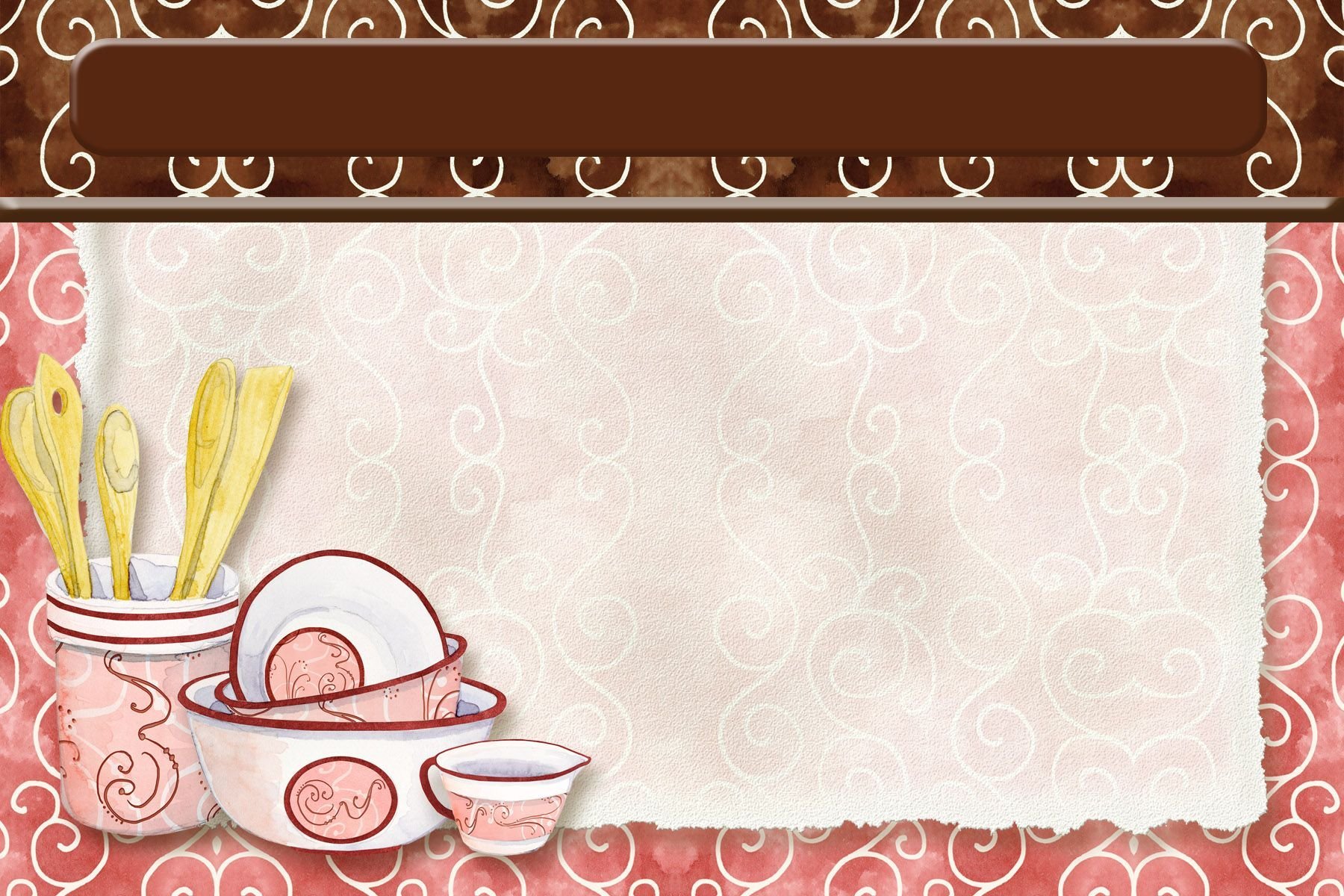 БДОУ «Детский сад №8 г. Тары»
Тарского муниципального района Омской области
Мастер-класс для родителей «6 логопедических позиций на кухне»
Подготовила:
учитель-логопед
 Зеленина 
Анна Анатольевна
Цель: повышение качества коррекционно-образовательного процесса по преодолению речевых нарушений  у дошкольников
Задачи:
научить выполнять артикуляционную и дыхательную гимнастики;
научить выполнять упражнения на мелкую моторику рук;
научить играть в дидактические игры на автоматизацию звука;
научить играть в речевые игры на развитие фонематического слуха и слоговой структуры слова.
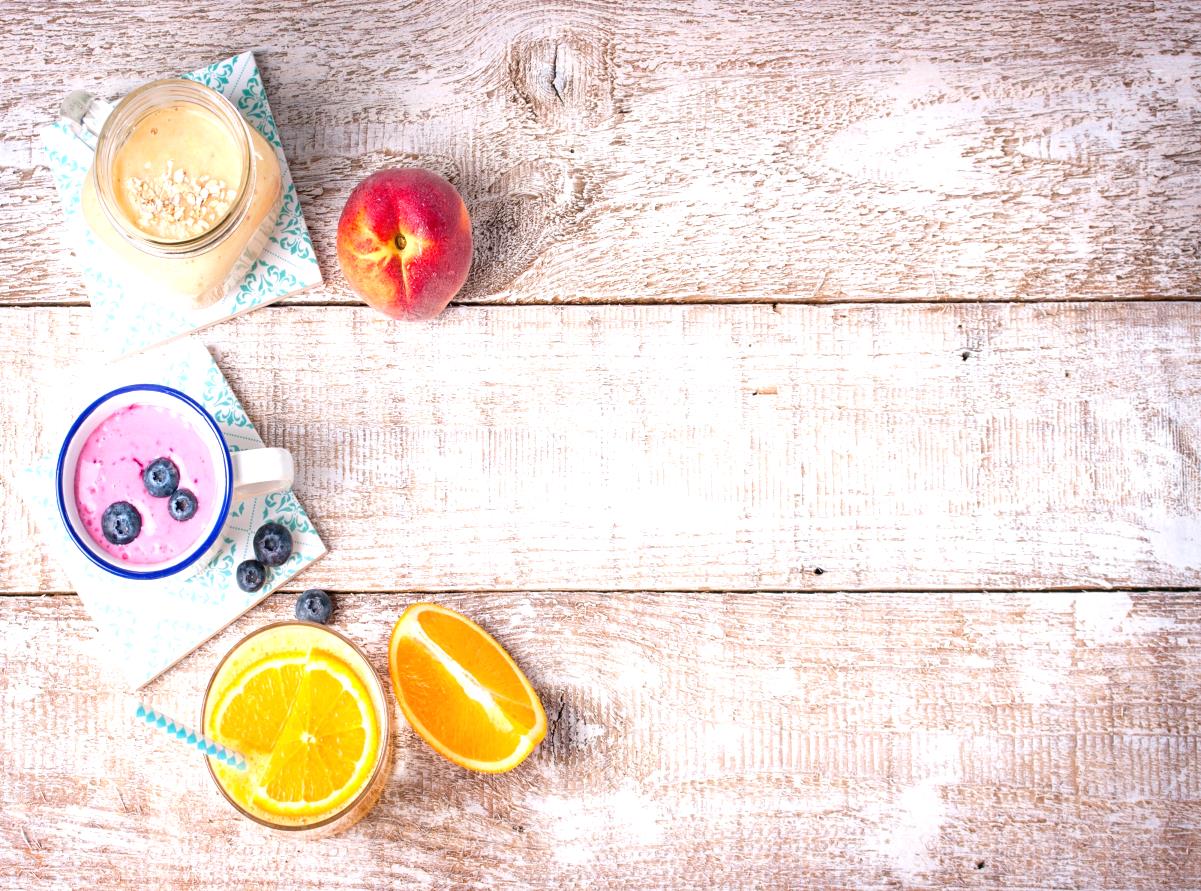 провожу для родителей
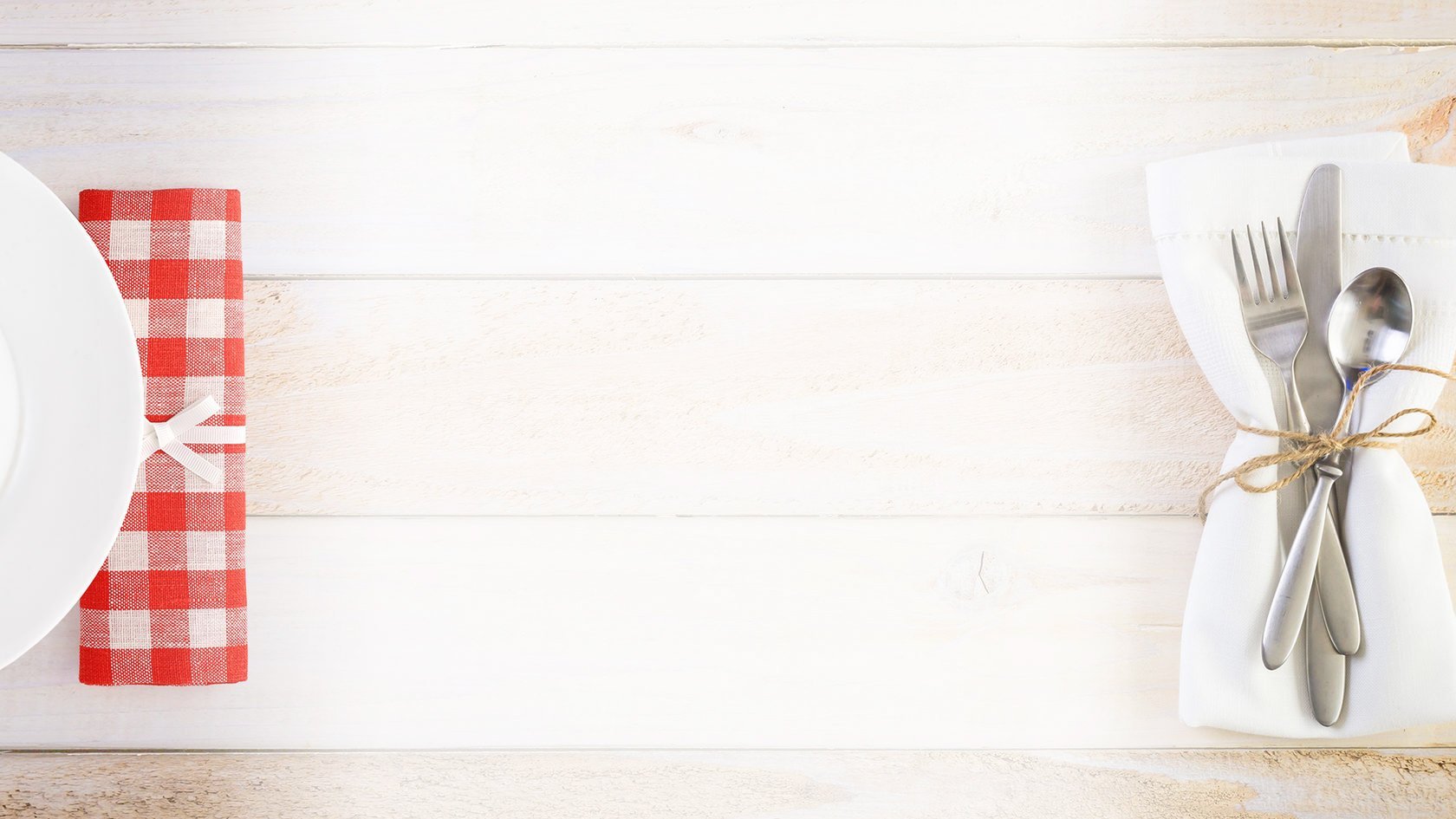 мастер-классы,
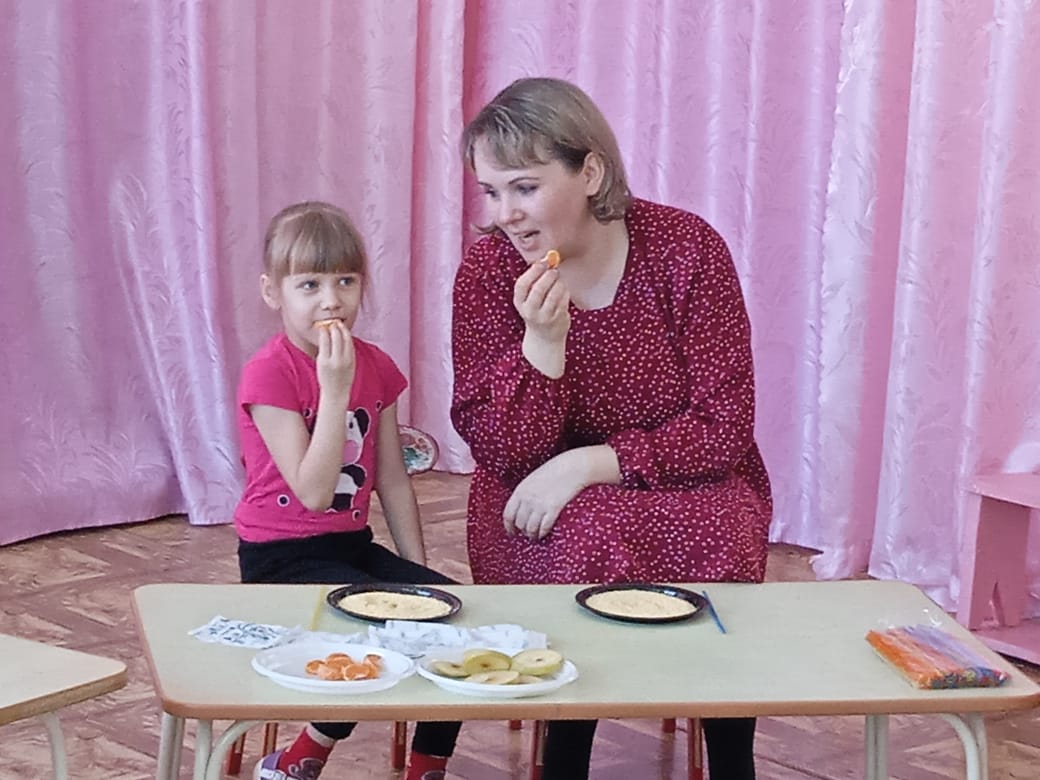 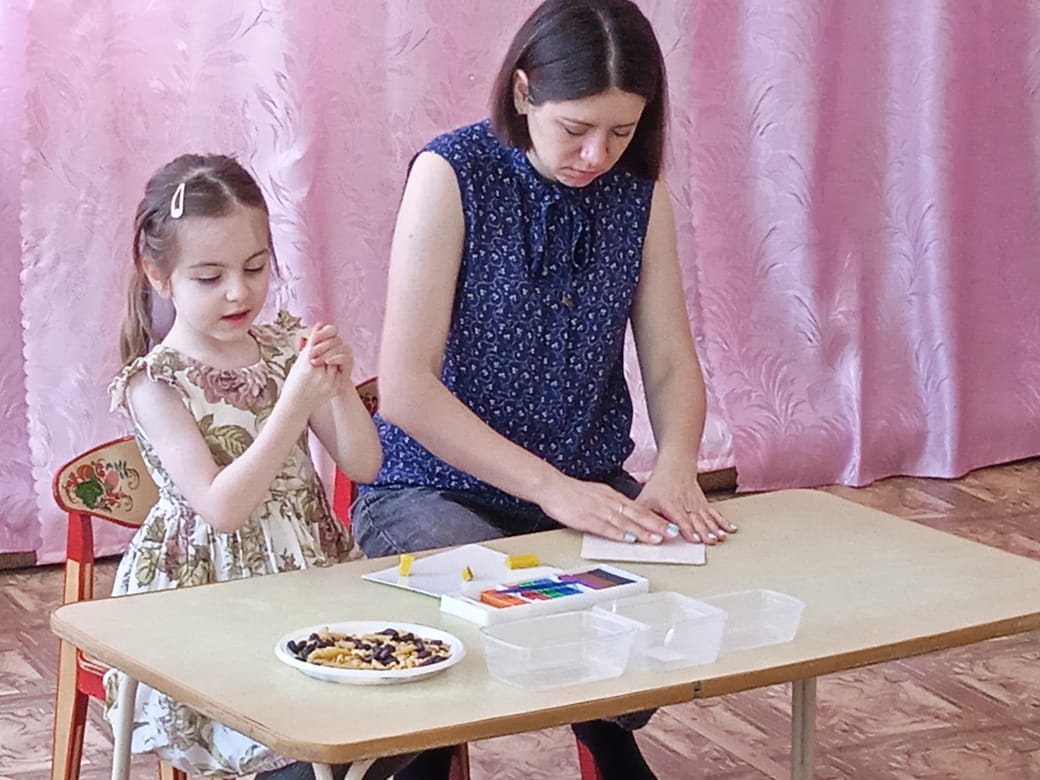 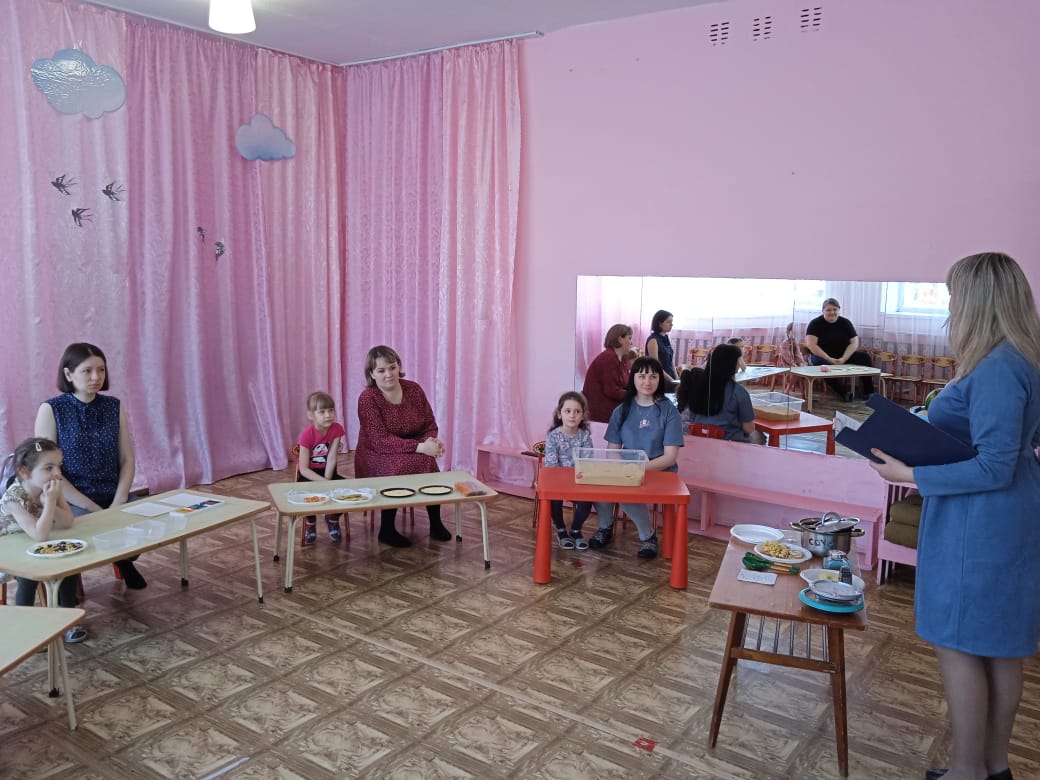 использую в своей работе:
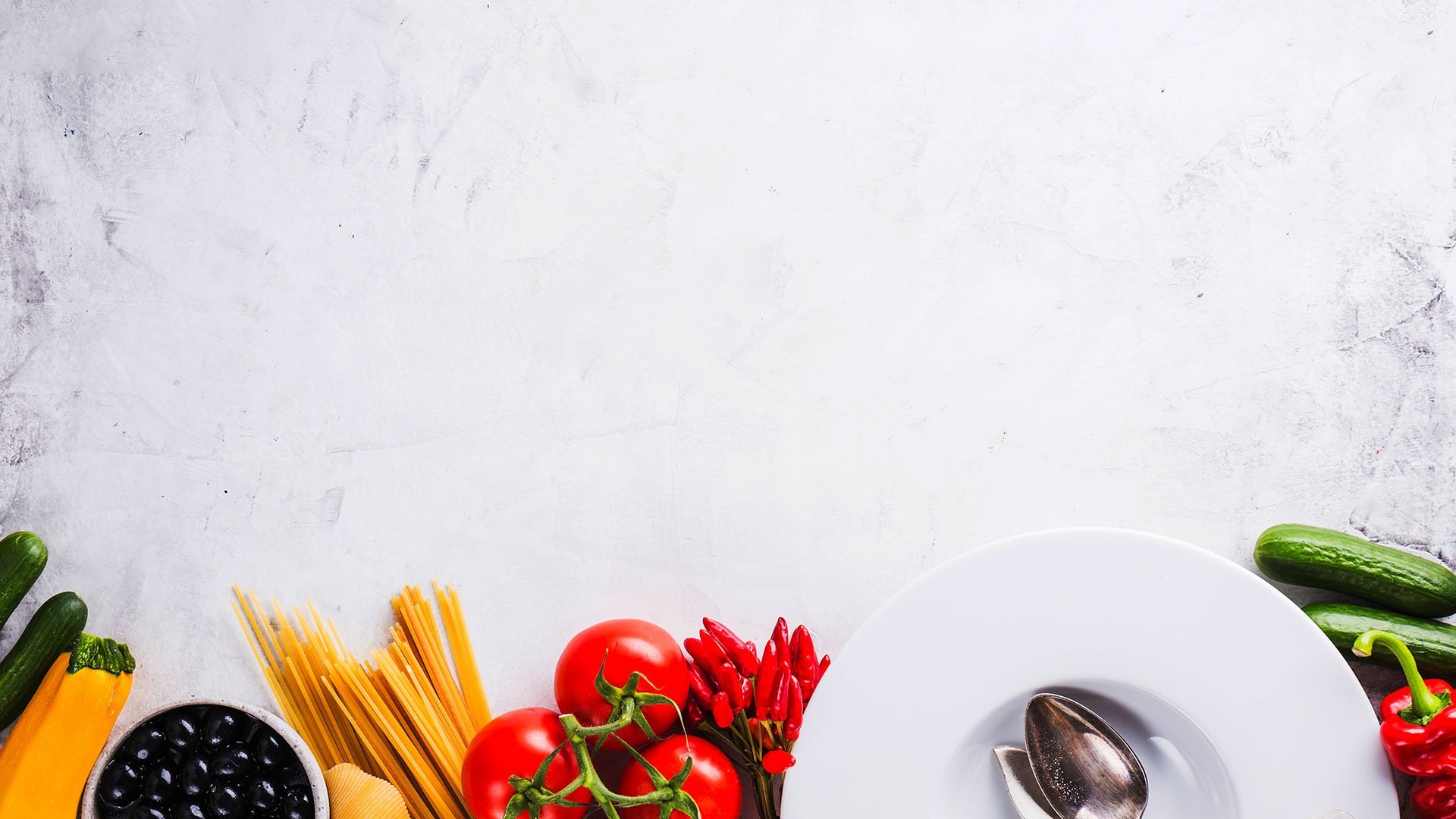 консультации, живые беседы, выступления на собраниях, анкетирования, видео-обращения по запросу родителей,
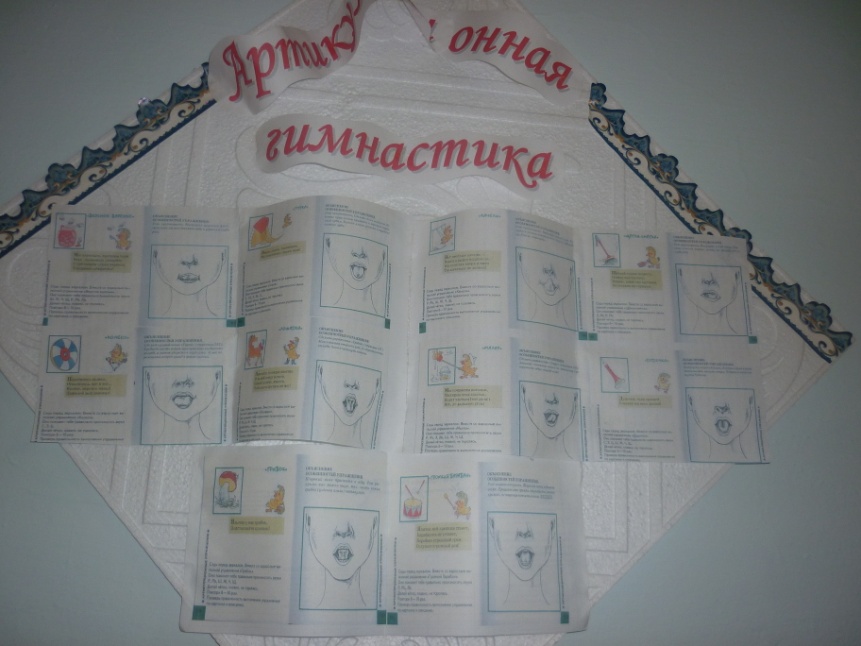 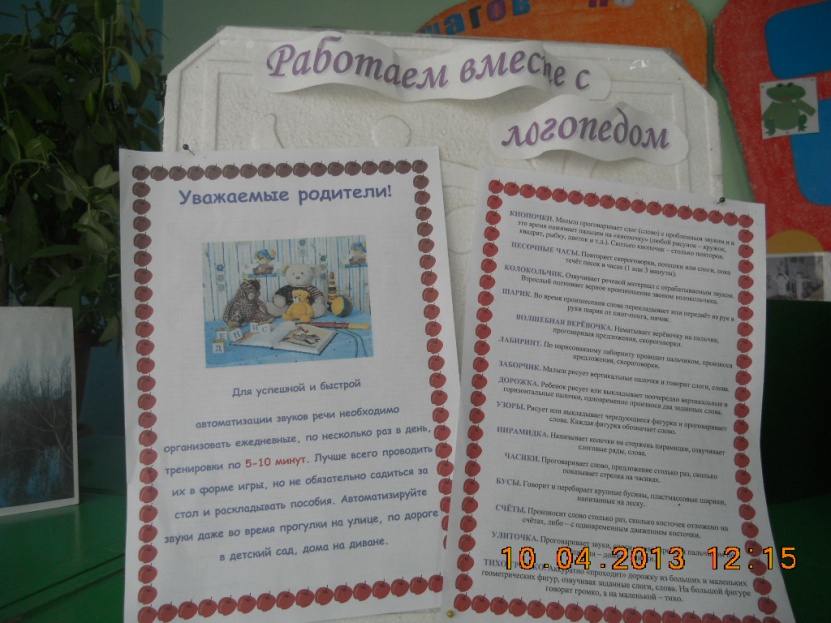 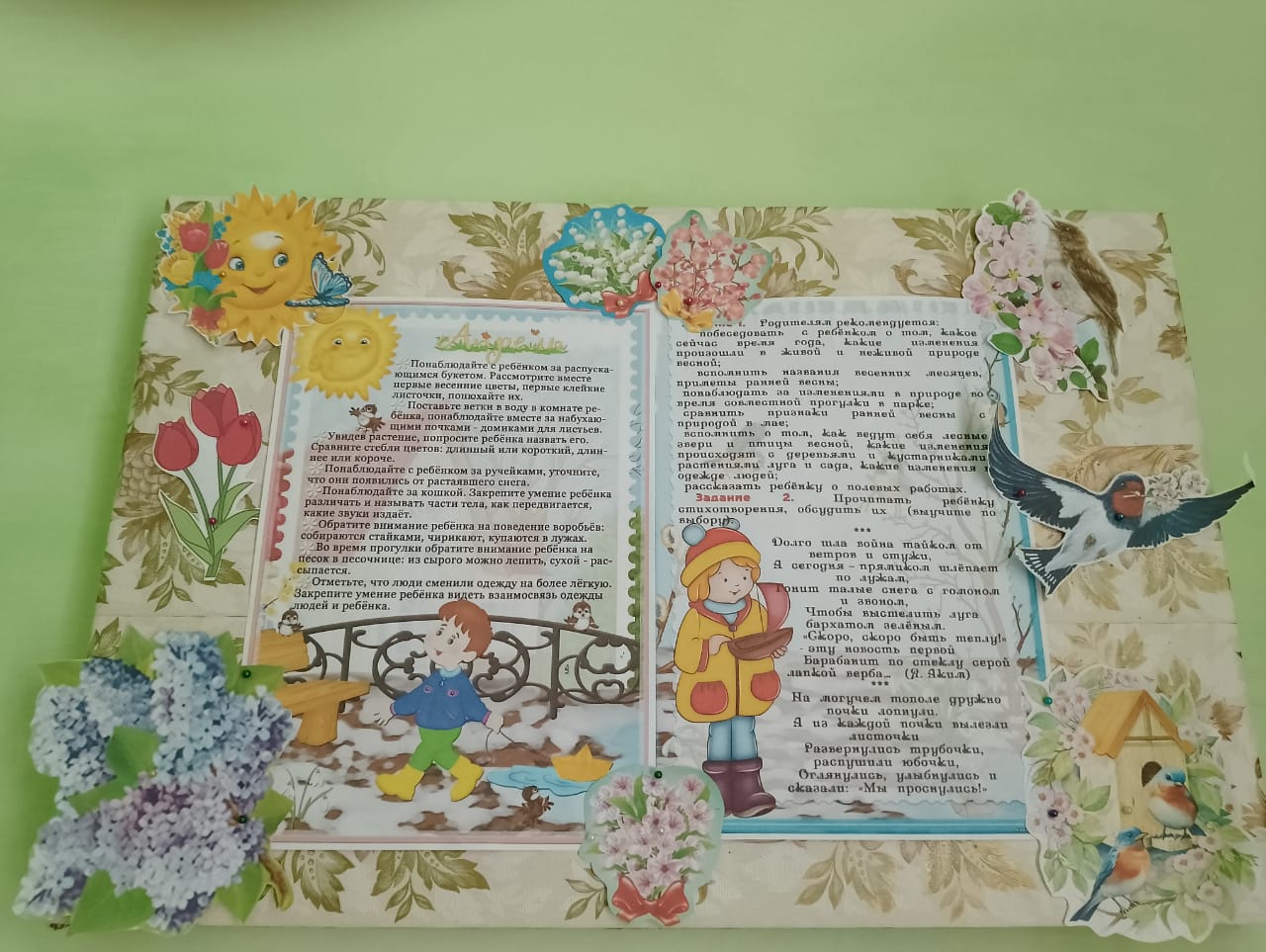 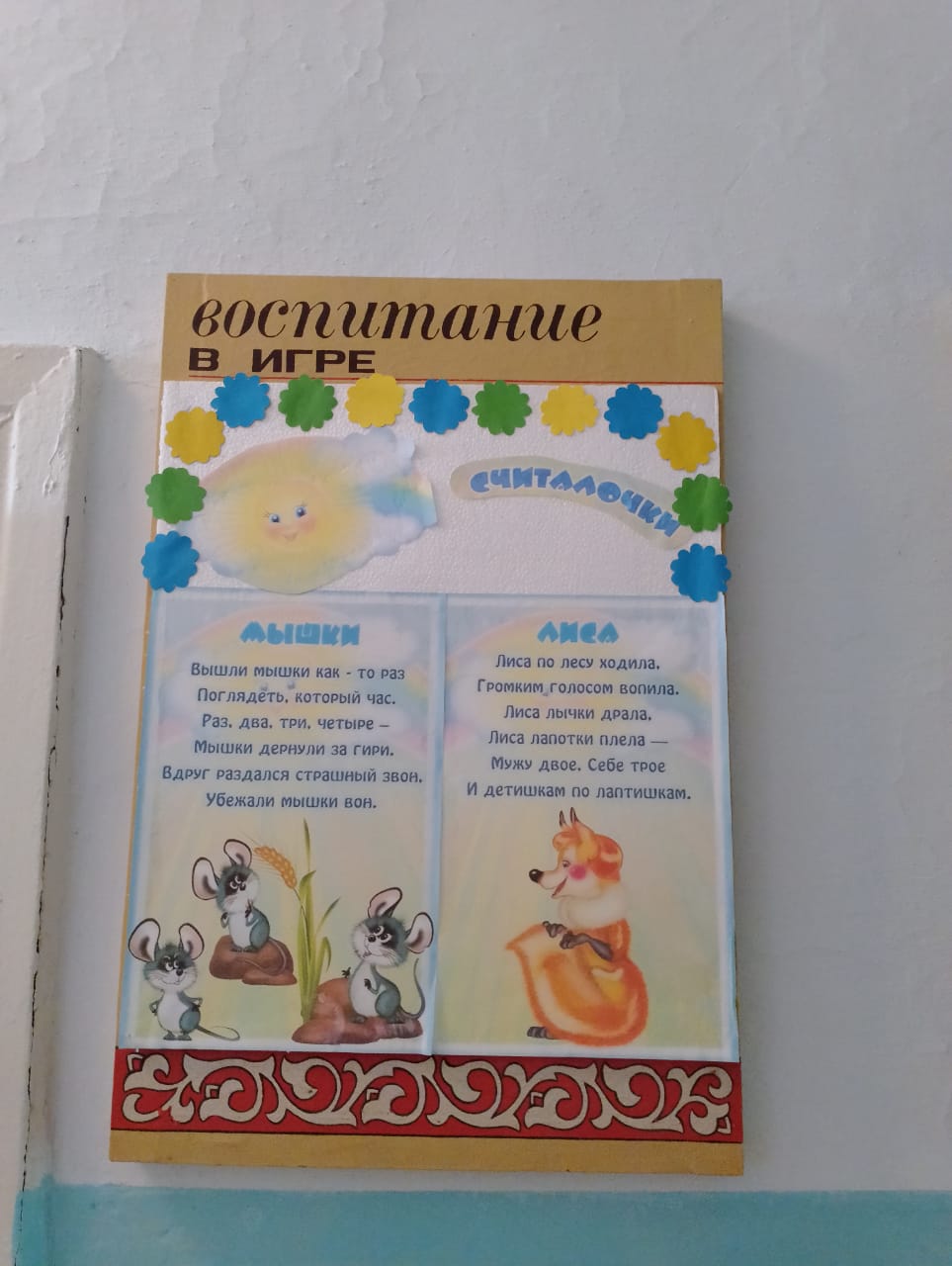 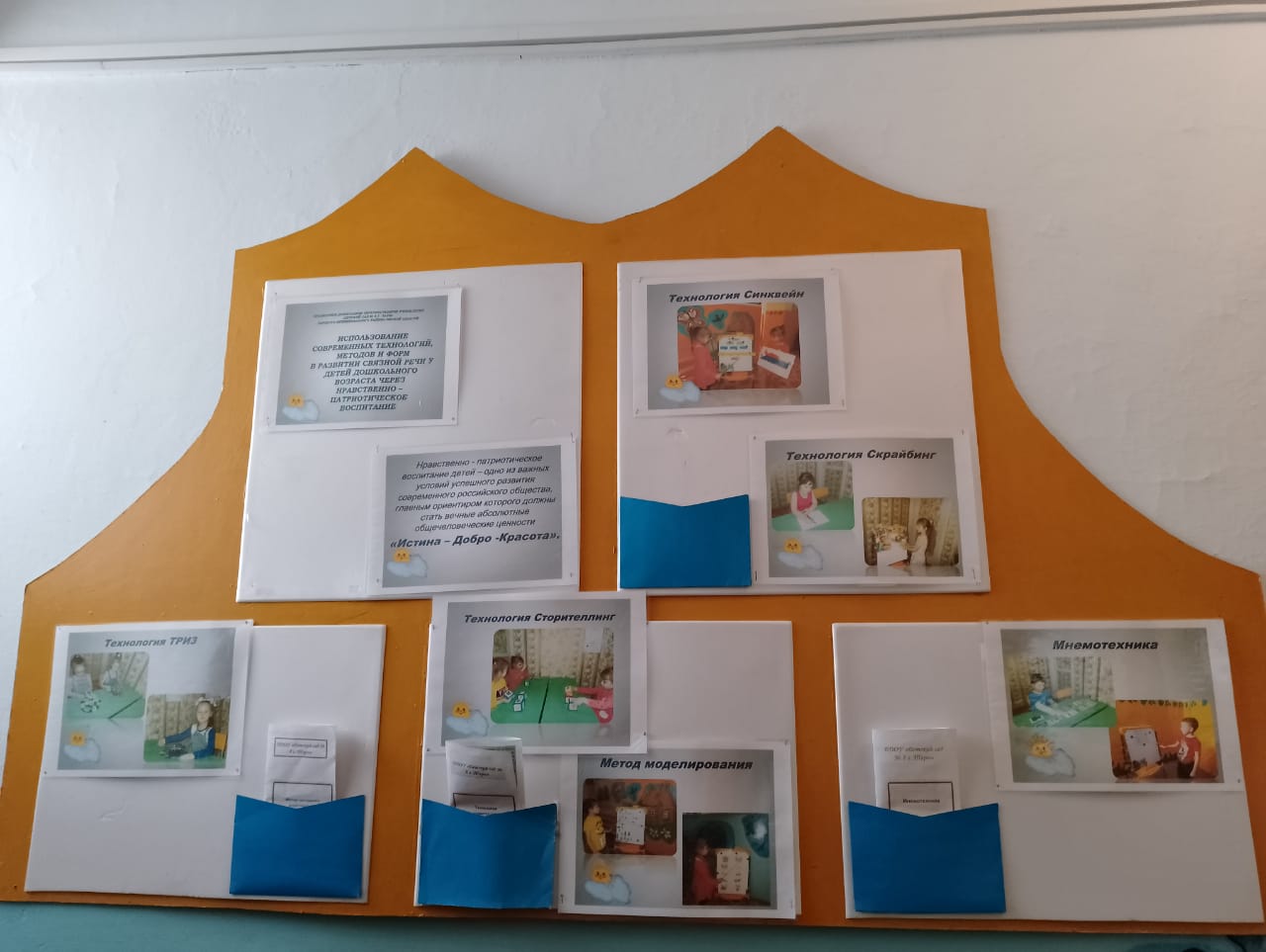 использую в своей работе:
многофункциональные пособия,
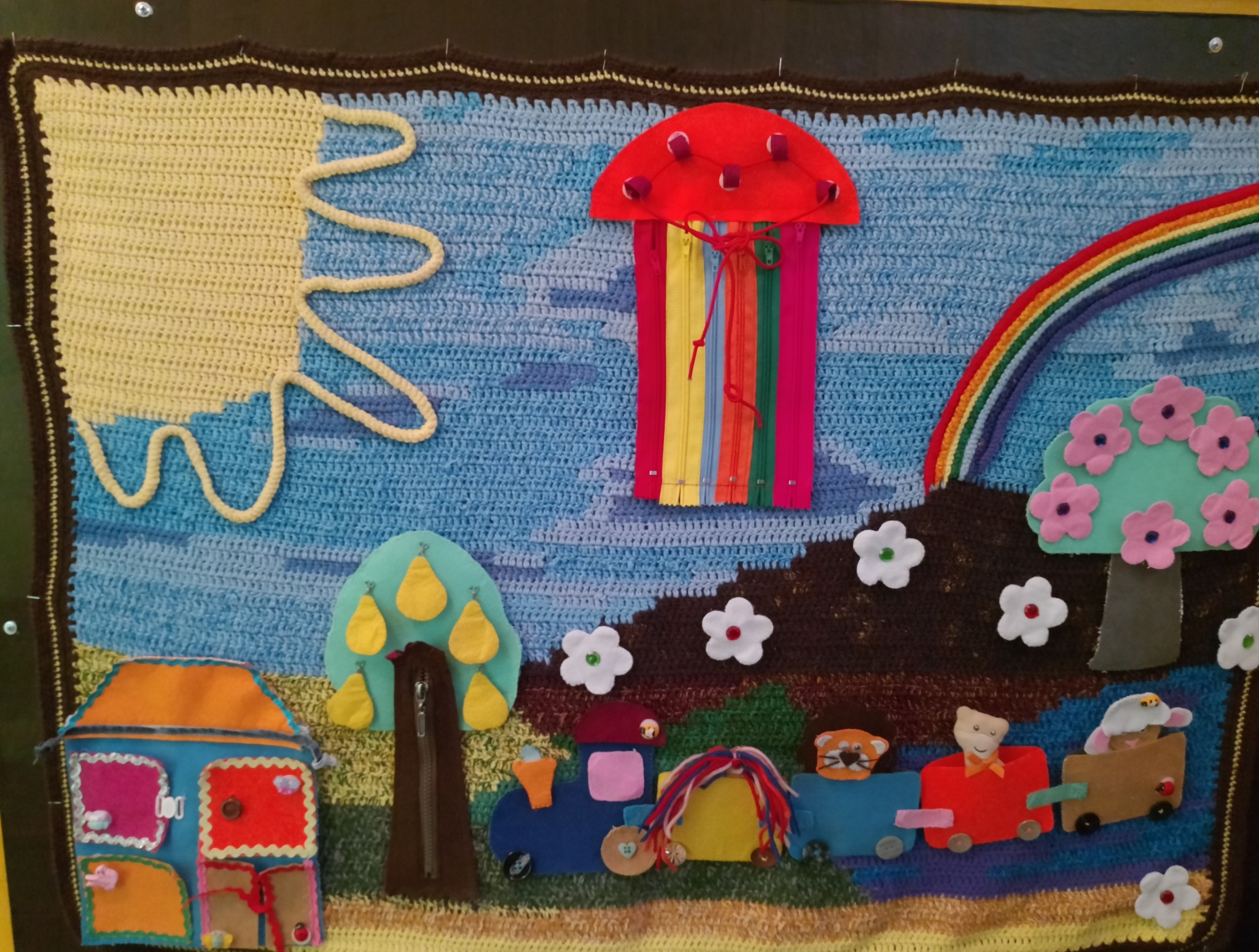 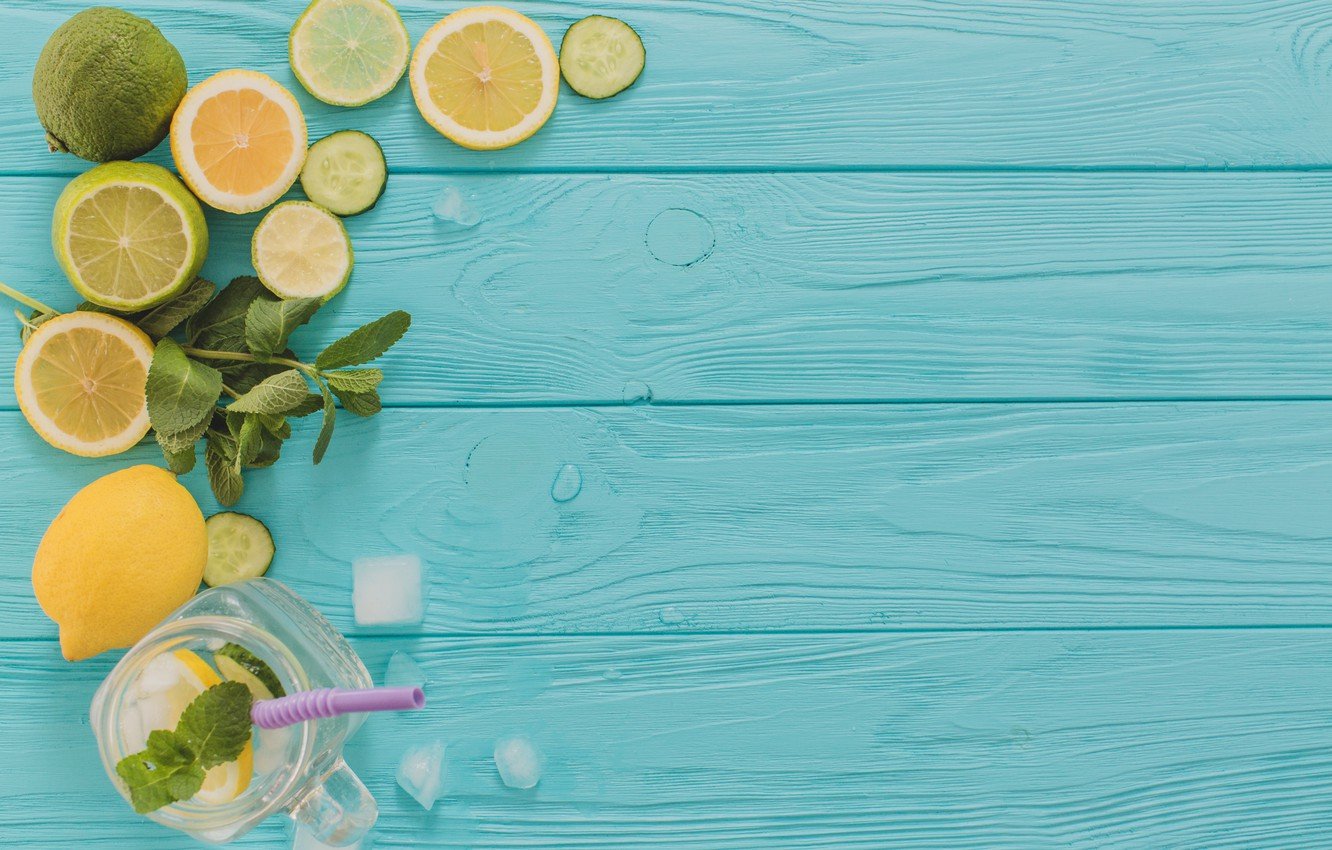 В нашем детском саду работает
 логопедическая почта. 
Родители записывают
 свой вопрос на бумаге, 
кидают в «почтовый ящик», а ответ я оформляю на стенде в виде информации с Q-R кодом.
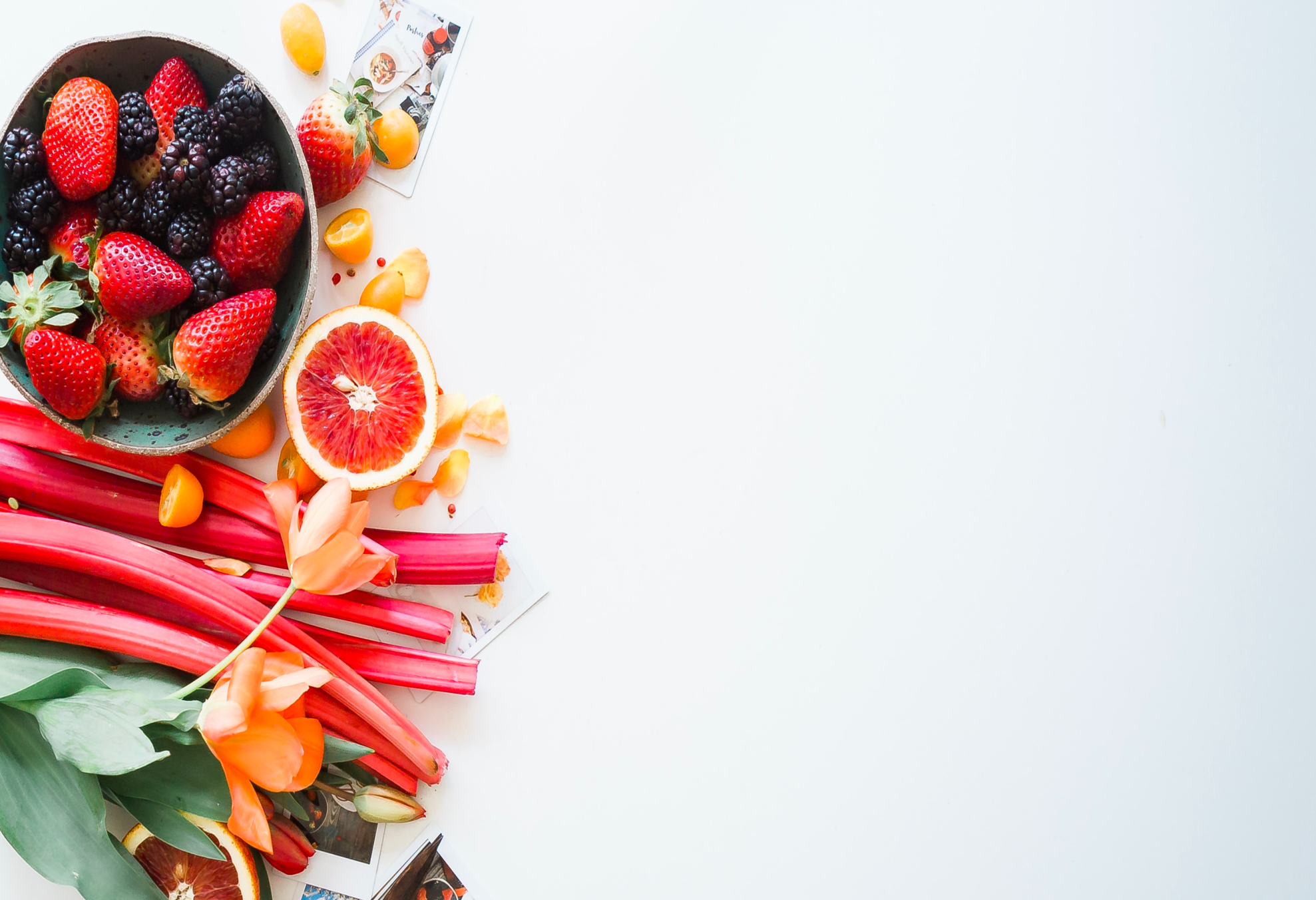 А также всю информацию 
для родителей 
выкладываем 
на сайте детского сада
 в разделе 
«методическая копилка»
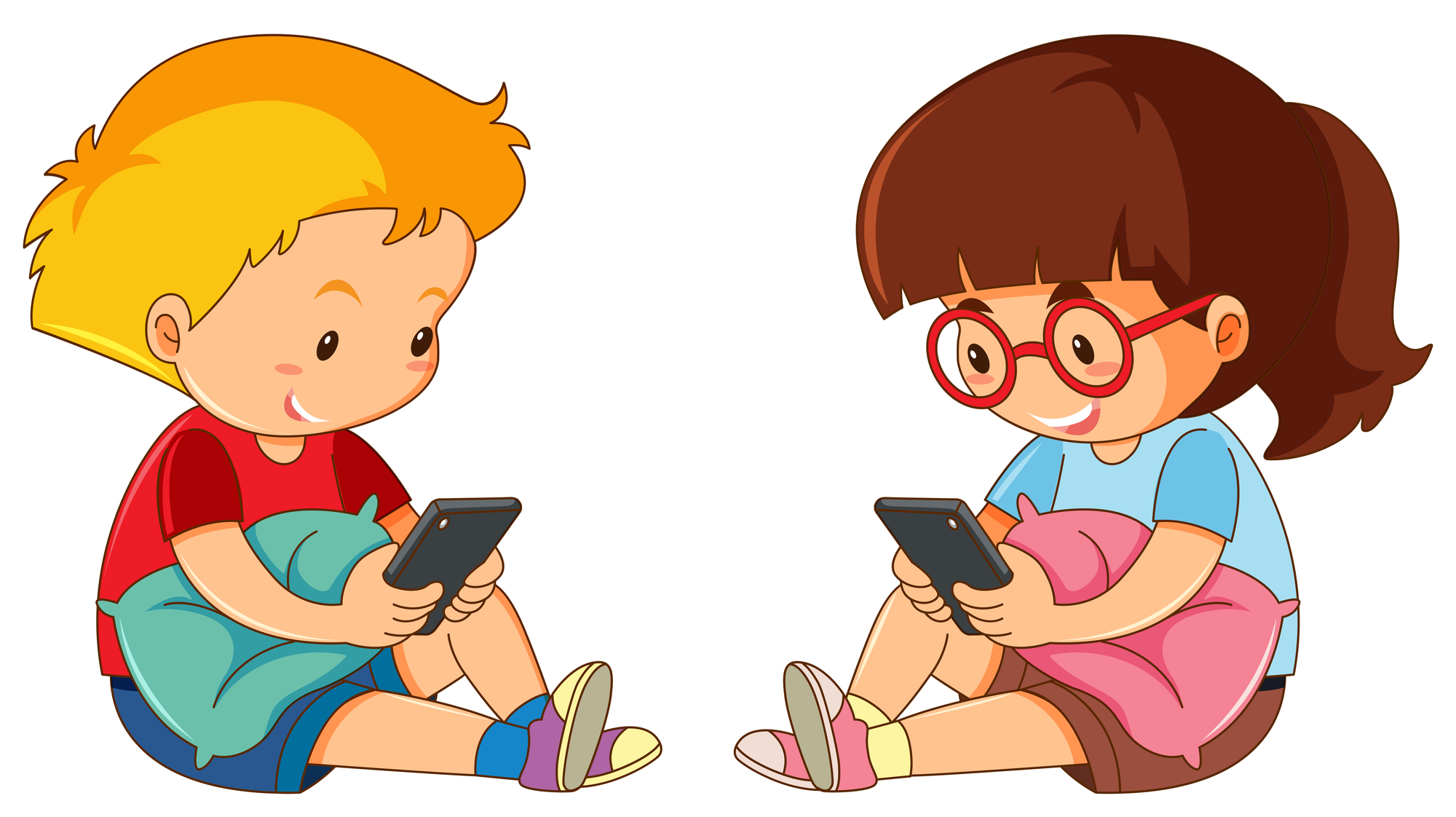 1 позиция
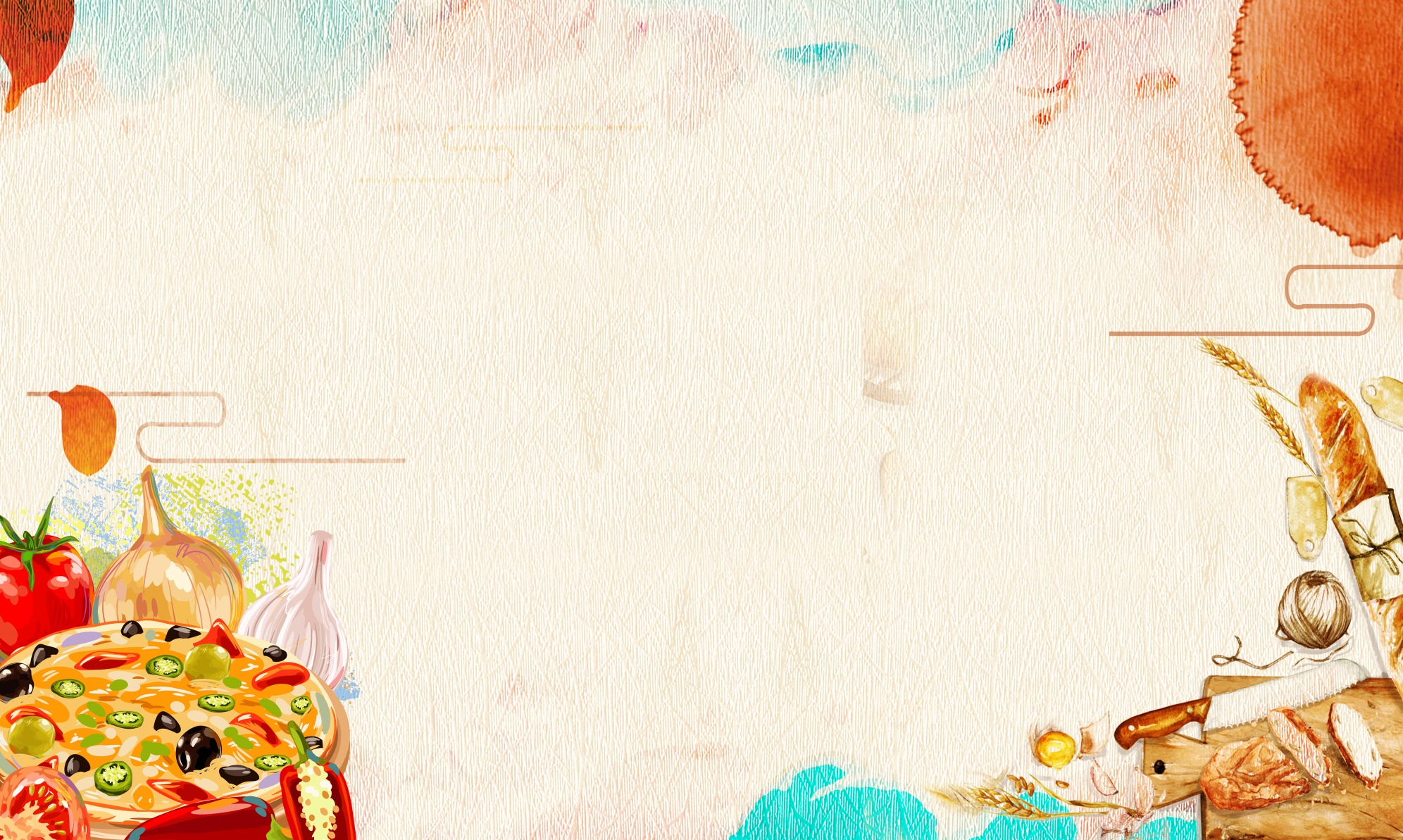 Игры 
на развитие артикуляционного  
аппарата
2 позиция
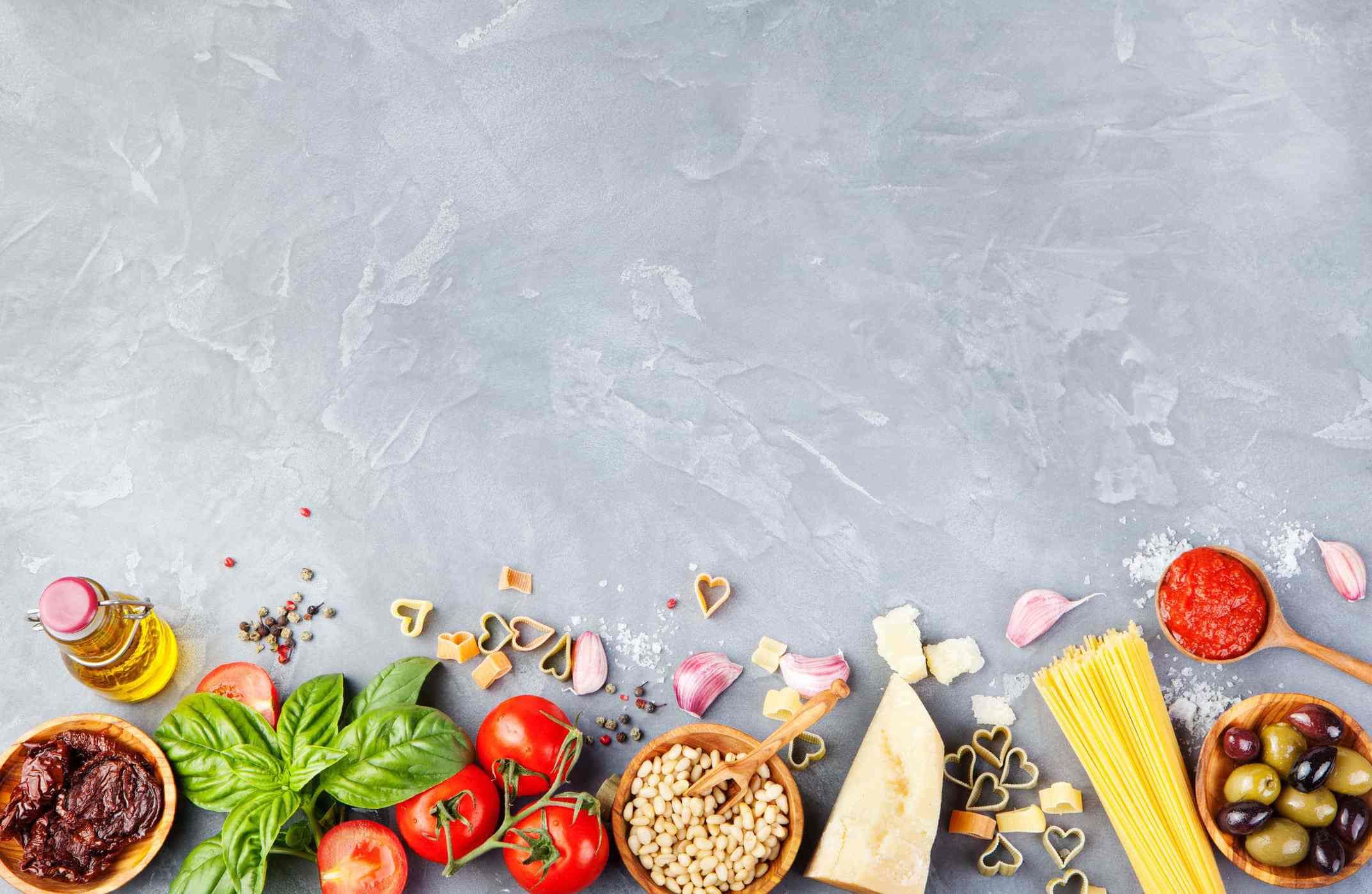 Упражнения на формирование воздушной струи
3 позиция
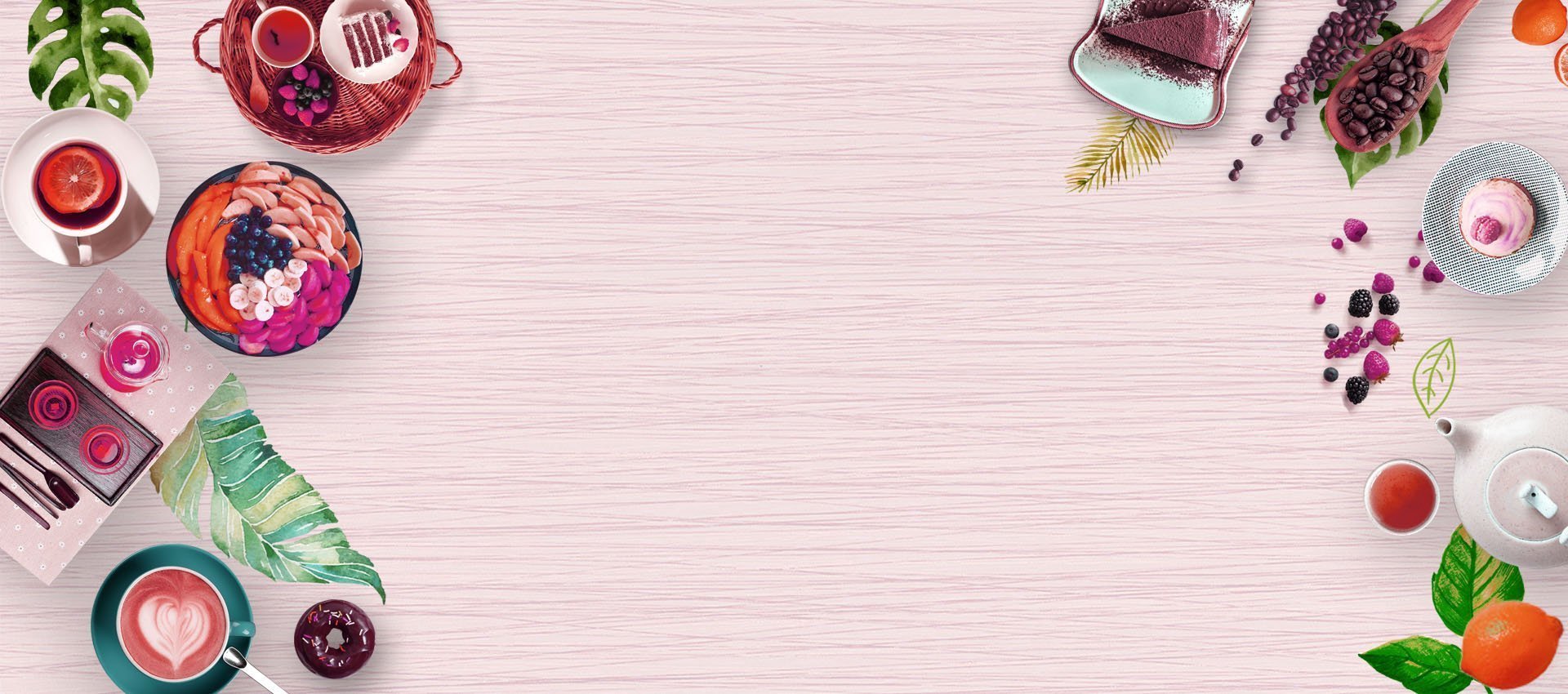 Упражнения на формирование мелкой моторики
4 позиция
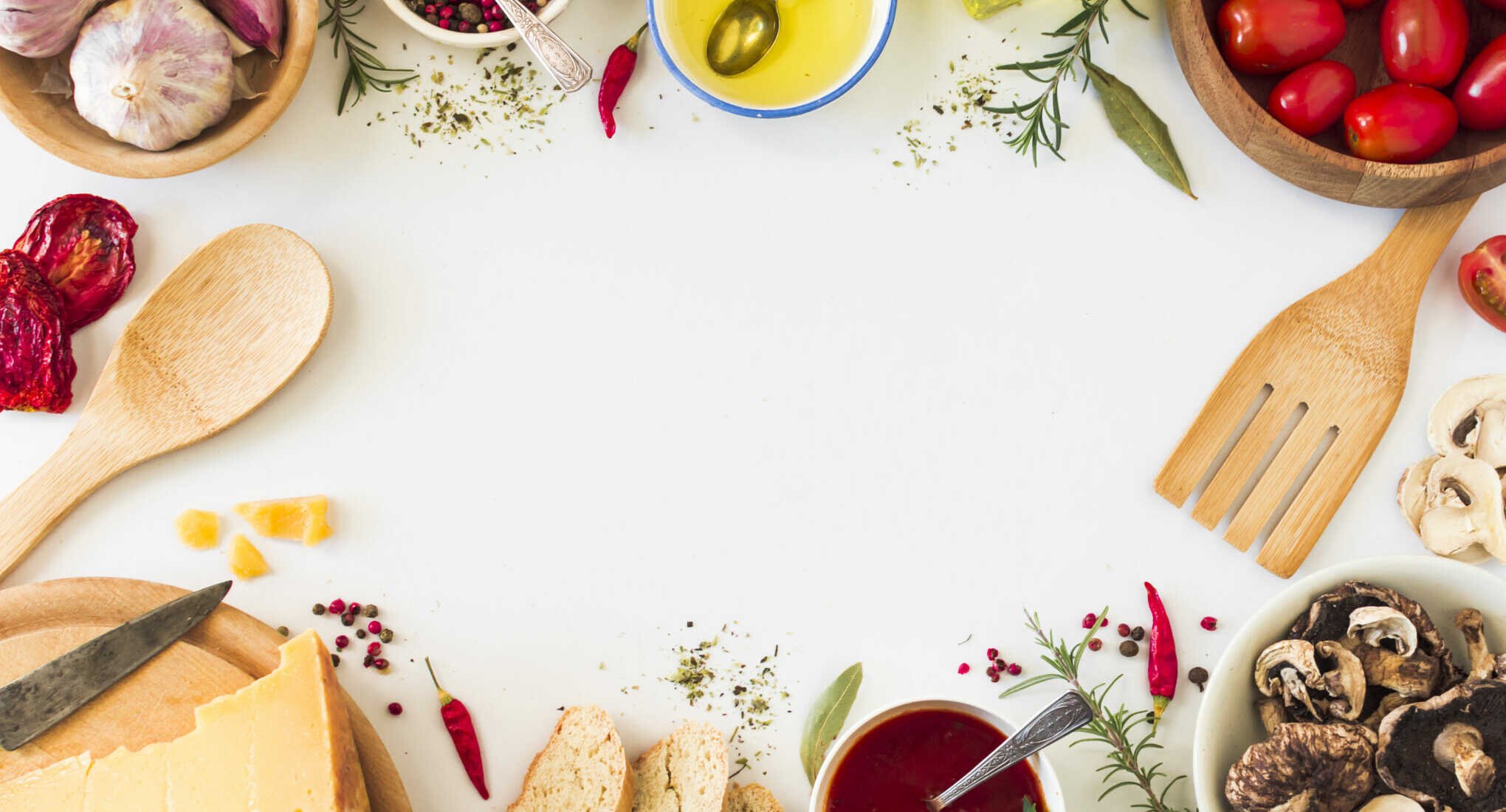 Упражнения на развитие слухового внимания
5 позиция
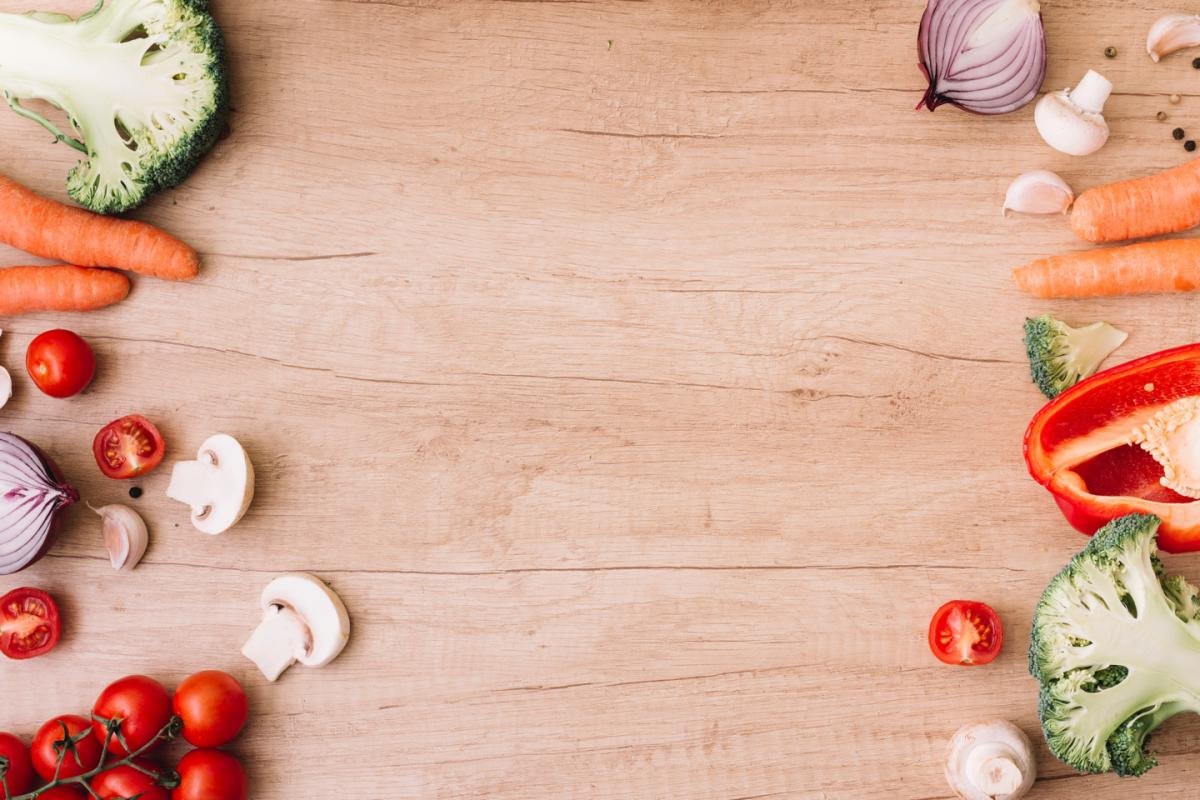 Упражнения 
на формирование
фонематического слуха
6 позиция
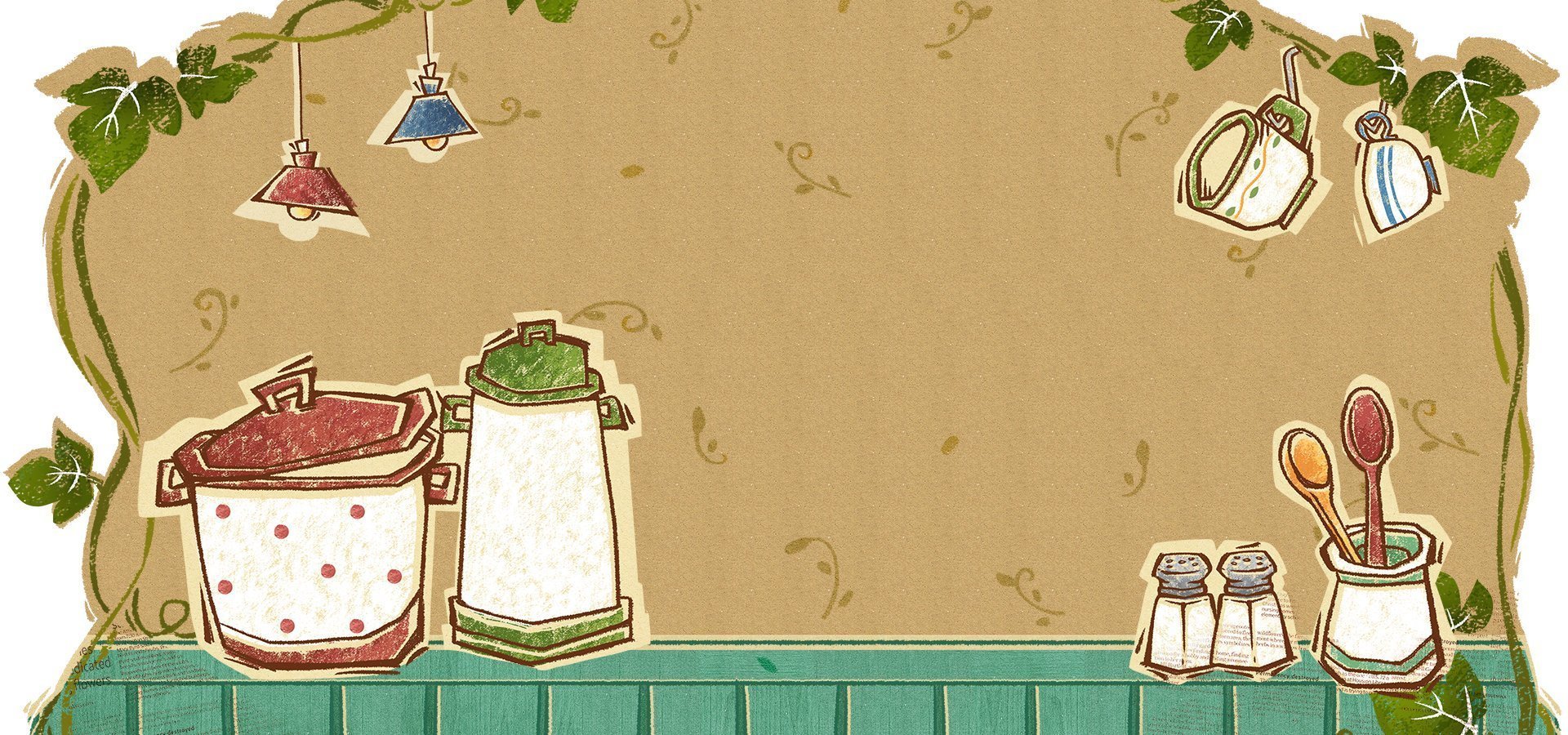 Упражнения 
на формирование слоговой структуры слова
Спасибо за внимание!